Discussion on data collection for AI positioning
vivo
Current conclusion in the TR 23.700-84
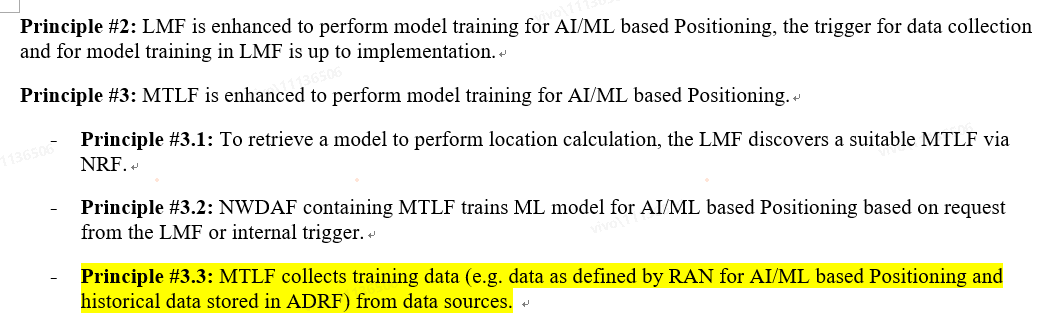 Observation：
MTLF can train ML model for AI/ML based positioning, MTLF needs to collect training data from the LMF, which will trigger the LMF collects data from UE/RAN/PRU. But the detailed E2E procedure for data collection still needs discussion.
LMF can train ML model for AI/ML based positioning, LMF needs to collect training data itself from UE/RAN/PRU. . But the detailed E2E procedure for data collection still needs discussion.
Scenario 1: LMF Data collection triggered by NWDAF-1/23
Issue to be resolved: whether NWDAF collects training data from LMF directly or via GMLC/AMF?
Option 1: NWDAF collects training data via GMLC and AMF to the LMF, then the LMF re-uses LPP/NRPPa/LCS-SS protocols via CP/UP for data collection from UE/RAN , the LMF notify data to NWDAF directly
Evaluation:
The AMF can help to select UE list, by checking user consent info on data collection, UE AI positioning capability (i.e. whether UE supports new measurements for AI positioning, )  and other UE LCS privacy info;
The AMF can allocate LCS correlation ID for each UE . with the LCS correlation ID, the LMF will trigger the Location service. i.e. using LPP or NRPPa to collect data :
Comply with the existing LCS service logic, the LMF will not initiate UE positioning without AMF triggering, 
 UE and LMF are fenced from each other, the LMF will not know the UE ID, but only LCS correlation ID from the AMF.
Note：whether allocating LCS correlation ID for each UE or using SUPI in step 5，no strong preference.
Scenario 1: LMF Data collection triggered by NWDAF-2/23
Option 2: NWDAF collects training data from LMF directly, then the LMF re-uses LPP/NRPPa/LCS-ss protocols in CP/UP for data collection from UE/RAN
Evaluation:
NWDAF may need to select UEs based on user consent info on data collection, UE AI positioning capability and other UE LCS privacy info, these info are usually from AMF;
LMF will not get LCS correlation ID but only UE ID(e.g. SUPI) from NWDAF.
With UE ID, the LMF collects data from UE/RAN using LPP or NRPPa, or LCS-SS via CP/UP, which brings some impacts breaks the existing LCS service logic:
impacts on AMF (to transfer LPP/NRPPa/LCS-SS, together with UE ID not LCS correlation ID)
Impacts on UE (to get LPP/NRPPa /LCS-SS, together with UE ID not LCS correlation ID)
Impacts on LMF (to initiate LPP/NRPPa/LCS-SS message even without LCS correlation ID)
Note：whether allocating LCS correlation ID for each UE or using SUPI in step 5，no strong preference.
Proposal 1: For Scenario 1, option 1 is higher priority.
Scenario 1: LMF Data collection triggered by NWDAF-3/3
Newly added
Option 3: NWDAF collects training data from LMF directly, LMF gets the UE list from AMF,  then the LMF re-uses LPP/NRPPa/LCS-SS protocols in CP/UP for data collection from UE/RAN
Evaluation:
AMF needs to select UEs for the LMF, based on user consent info on data collection, UE AI positioning capability and other UE LCS privacy info;
AMF provide SUPI list to LMF, or LCS correlation ID to the LMF
With SUPI or LCS correlation ID, the LMF collects data from UE/RAN using LPP or NRPPa, or LCS-SS via CP/UP.
Note：whether allocating LCS correlation ID for each UE or using SUPI in step 5，no strong preference.
Newly added
Observation for scenario 1:
Seems more reasonable if AMF selects target UEs by checking UE AI positioning capability, etc. (option 1 and option 3)
UE capabilities for AI positioning/data collection are more appropriate to be interpreted as 5GMM capabilities, e.g., LCS-UPP cap and SUPL cap, which are transferred via NAS signaling to AMF and stored in the AMF. Those capacities are different from the capabilities exchanged via LPP messages. Thus, AMF knows such capabilities, not LMF.

NWDAF can directly invoke LMF service or via AMF/GMLC, both are workable, TBD. (option 1 and option 3)
For each UE, AMF provides SUPI list to LMF, or can allocate LCS correlation IDs, it is TBD. (option 1 and option 3)
Scenario 2: LMF data collection based on internal trigger-1/2
Issue to be resolved: without UE ID or LCS correlation ID, how the LMF triggers data collection
Option 1: AMF selects UE based on UE AI positioning capability, user consent info, etc.
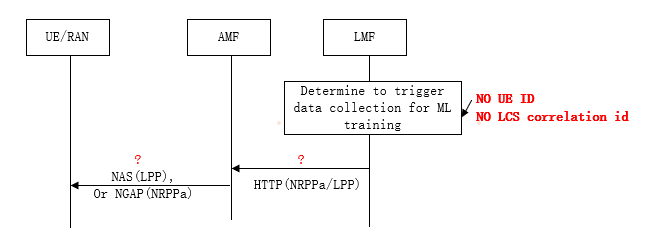 Solution and Evaluation: (this solution keeps consistence with Option 1 for scenario 1 )
The AMF can help to select UE list, by checking user consent info on data collection, UE AI positioning capability (i.e. whether UE supports new measurements for AI positioning, )  and other UE LCS privacy info;
The AMF provides SUPI list to the LMF or can allocate LCS correlation ID for each UE . with the SUPI/LCS correlation ID, the LMF will trigger the Location service. i.e. using LPP or NRPPa, LCS-SS via CP/UP to collect data. If using LCS correlation ID: 
Comply with the existing LCS service logic, the LMF will not initiate UE positioning without AMF triggering, 
 UE and LMF are fenced from each other, the LMF will not know the UE ID, but only LCS correlation ID from the AMF.
Note：whether allocating LCS correlation ID for each UE or using SUPI in step 4，no strong preference.
Proposal 2: For Scenario 2, the above solution is proposed to be adopted.
Scenario 2: LMF data collection based on internal trigger-2/2
Newly added
Option 2: LMF selects UE based on UE AI positioning capability, user consent info, etc.
Solution and Evaluation: 
The LMF needs to know whether UE supports UE AI positioning capability (i.e. whether UE supports new measurements for AI positioning,), which is more like the functionality of AMF
With SUPI, the LMF needs to collect data from UE/RAN using LPP or NRPPa, or LCS-SS via CP/UP, which brings some impacts:
impacts on AMF (to transfer LPP/NRPPa/LCS-SS, together with UE ID not LCS correlation ID)
Impacts on UE (to get LPP/NRPPa /LCS-SS, together with UE ID not LCS correlation ID)
Impacts on LMF (to initiate LPP/NRPPa/LCS-SS message even without LCS correlation ID)
Note：whether allocating LCS correlation ID for each UE or using SUPI in step 4，no strong preference.
Newly added
Observation for scenario 2:
Seems more reasonable if AMF selects target UEs by checking UE AI positioning capability(i.e. whether UE supports new measurements for AI positioning), etc. 
UE capabilities for AI positioning/data collection are more appropriate to be interpreted as 5GMM capabilities, e.g., LCS-UPP cap and SUPL cap, which are transferred via NAS signaling to AMF and stored in the AMF. Those capacities are different from the capabilities exchanged via LPP messages. Thus, AMF knows such capabilities, not LMF.
For each UE, AMF provides SUPI to LMF, or can allocate LCS correlation ID, it is TBD.